Abstract Painting&Abstract Light Painting
Abstract Art
Art that does not attempt to represent  recognizable reality but seeks to achieve its effect using shapes, forms, colors, lines, and textures.
It does not look like anything recognizable. 
Emphasize elements of art like line, color, shape, form.
Emphasize principles of design like movement, pattern and repetition.
Wassily KandinskyYellow Red Blue 1925
Black Spot 1912
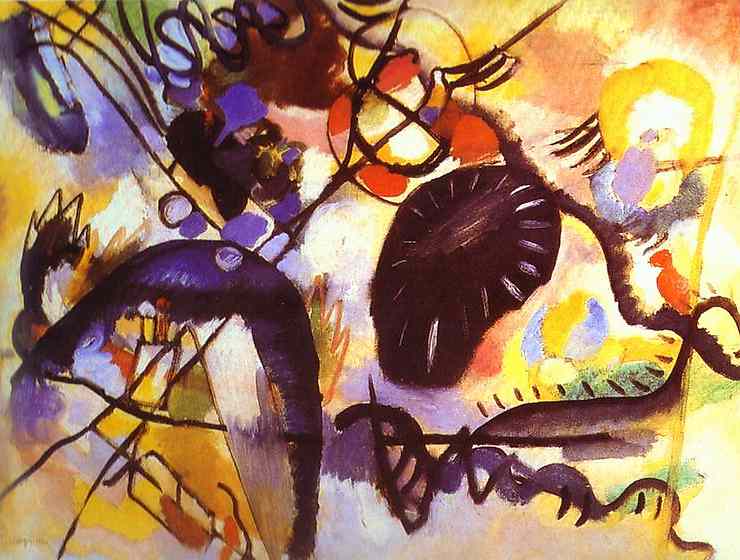 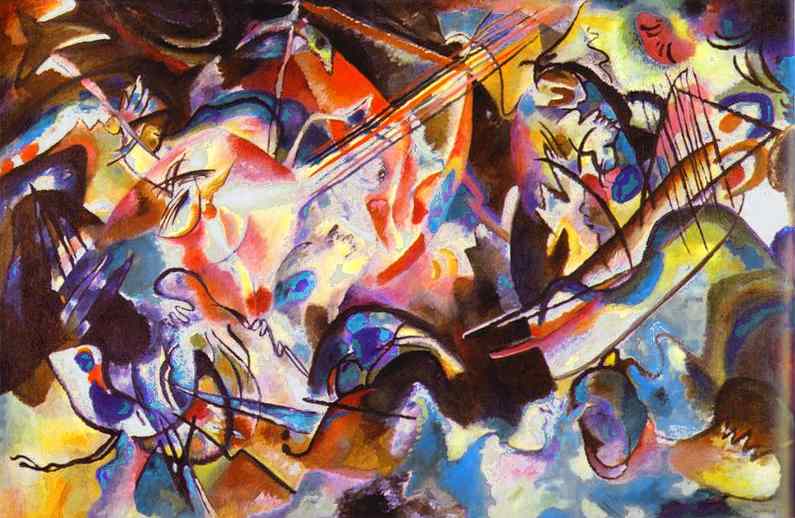 Composition VI 1913
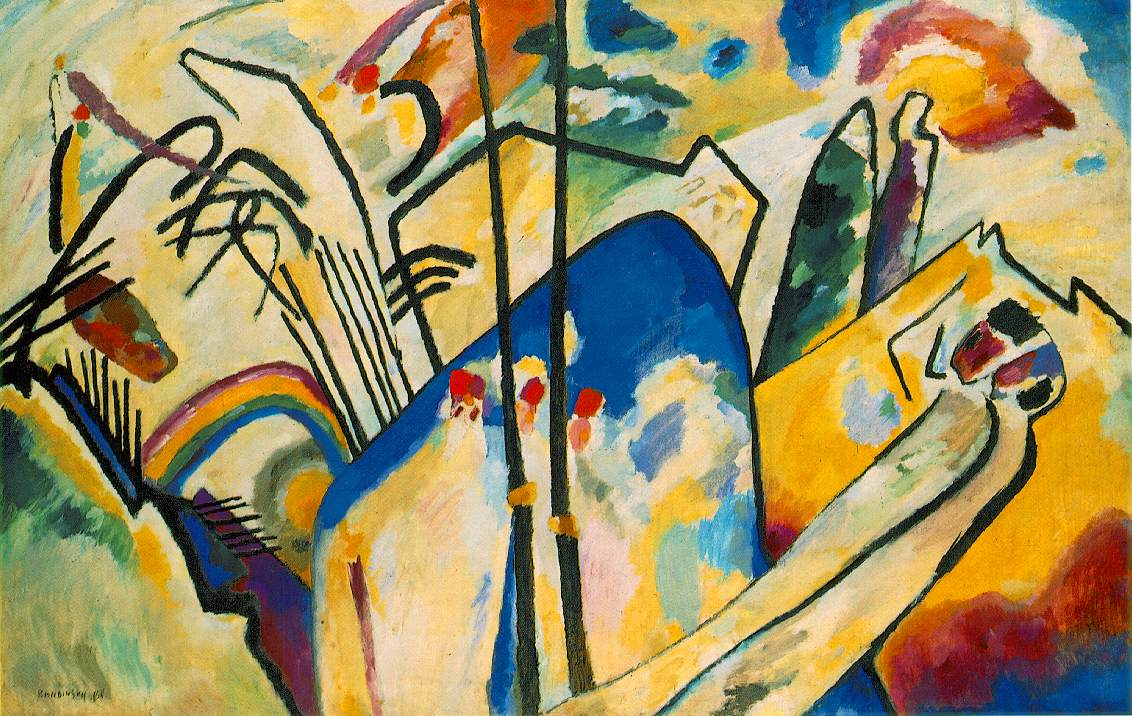 Jackson PollockNumber-8
“She-wolf”
Abstract Light Painting
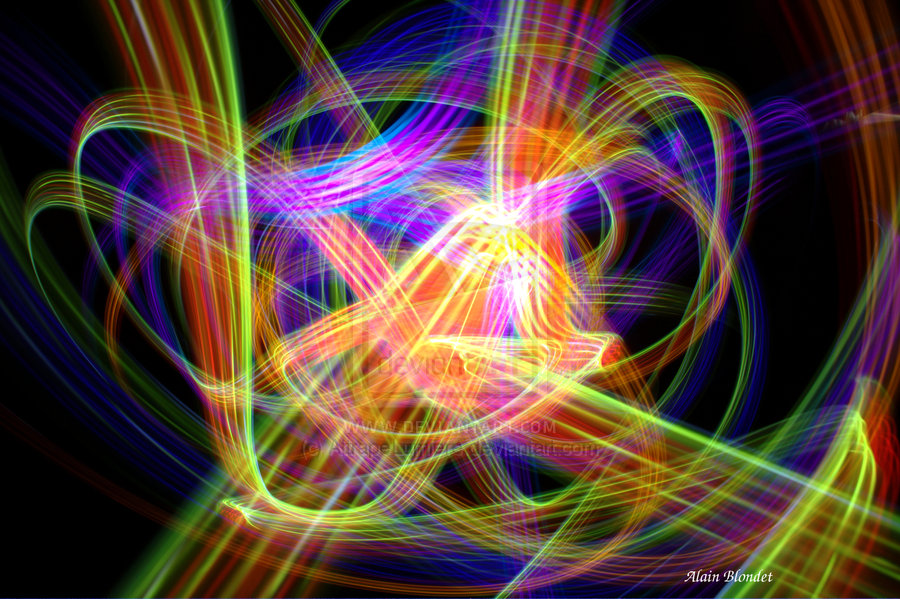 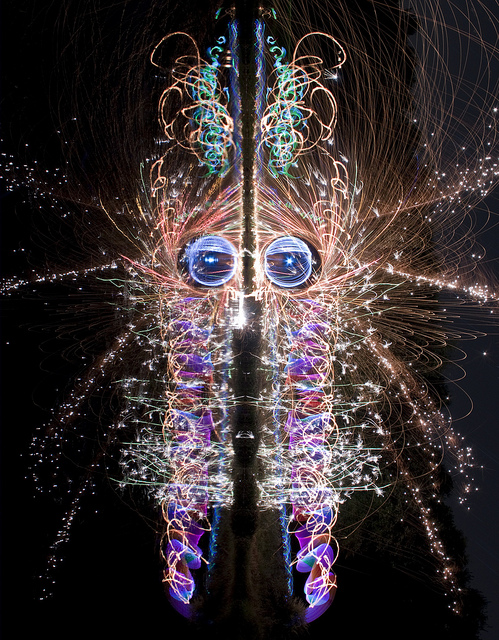 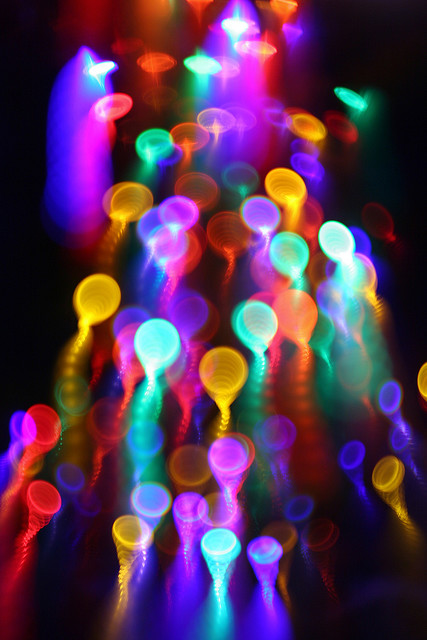 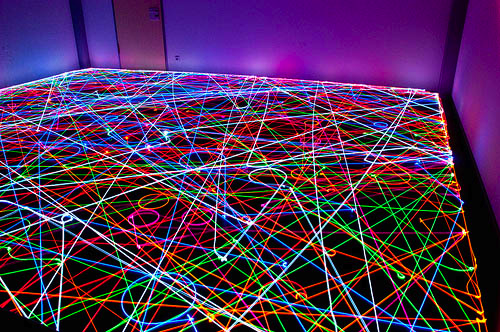 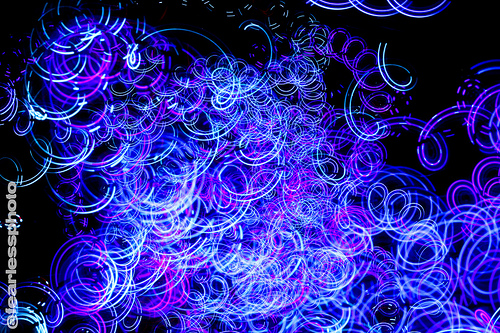 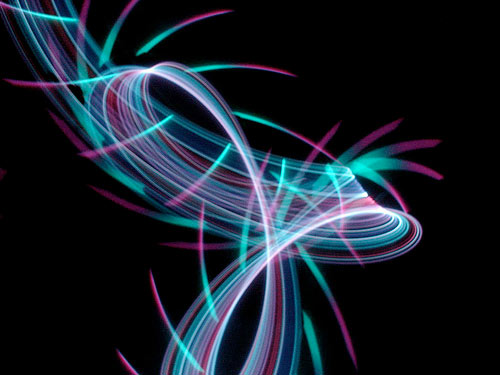 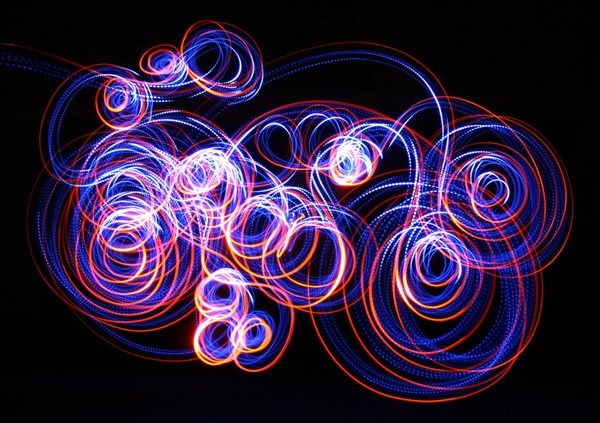 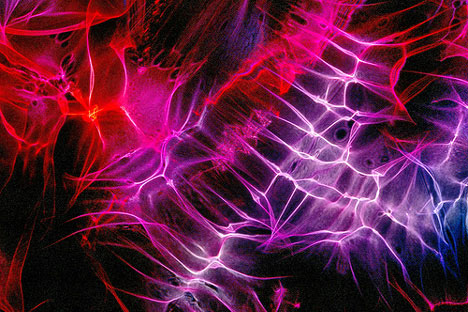